De l’ADN aux protéines
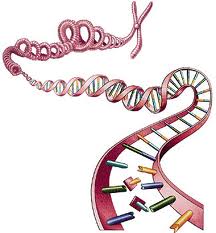 Introduction
1
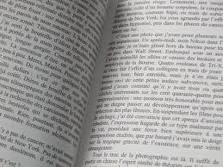 Introduction
Page 8
ADN = livre de recettes (20’000 - 22’000 (HUGO)

1 recette = gène
                                          ARN

ARN
                                        fabriquer une protéine
Acides aminés (20)
???
noyau
cytosol
ribosome
???
2
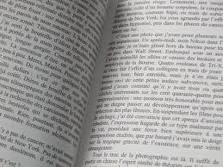 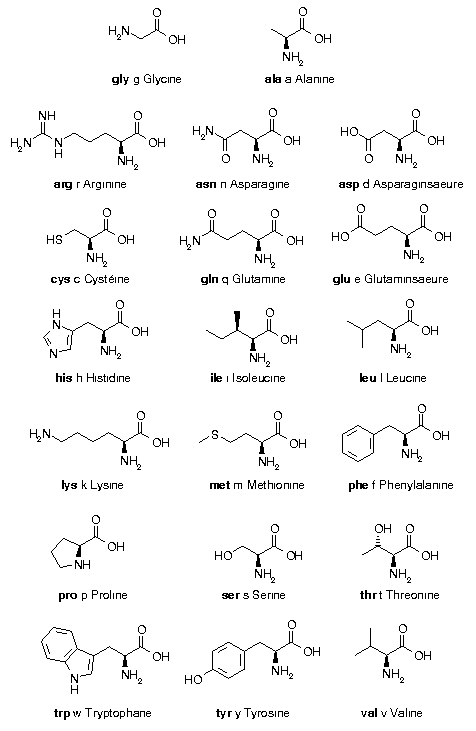 Les 20 acides aminés
3
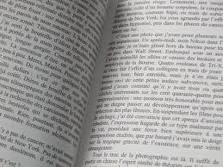 Introduction
Page 8
Si erreur (s) dans l’assemblage des acides aminés
		        protéine non fonctionnelle

Les protéines 			caractéristiques d’un organisme vivant.

Chez un organisme, une cellule se différencie d’une autre par le type d’enzymes qu’elle fabrique.
4
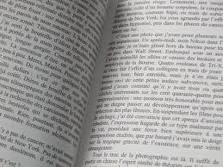 Introduction (historique)
Page 8
Les découvertes majeures:

1944: Oswald Avery                nature des gènes
	= molécule chimique (ADN).

1953: Watson & Crick               structure de la molécule d’ADN
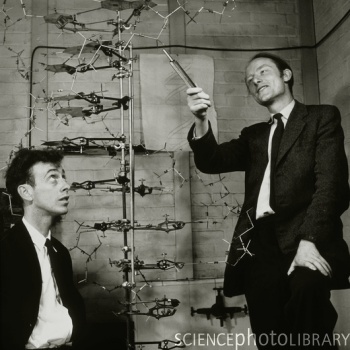 5
Article de Watson et Crick
http://www.nature.com/nature/dna50/watsoncrick.pdf
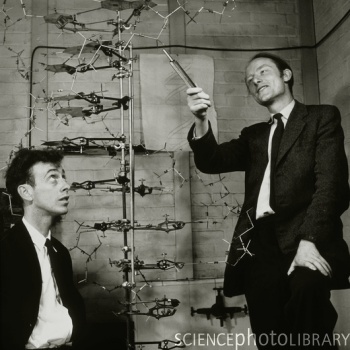 6
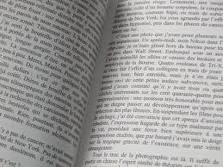 Introduction
Page 8
ADN : très longue molécule =1,5mètre (noyau)

ADN de toutes les cellules mis bout à bout
                     Distance Terre-Lune 
			   (384 402 000,42 mètres)
7
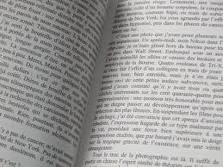 Introduction
Page 8
ADN peut avoir deux formes:
Non structurée: pelotonnée, entre les périodes de division              chromatine
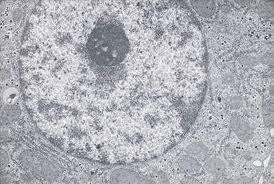 8
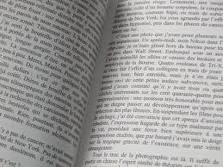 Introduction
Page 8
ADN peut avoir deux formes:
Structurée:  mitose               chromosomes
   46 chromosomes chez l’Homme  (indépendant de la complexité de l’espèce)
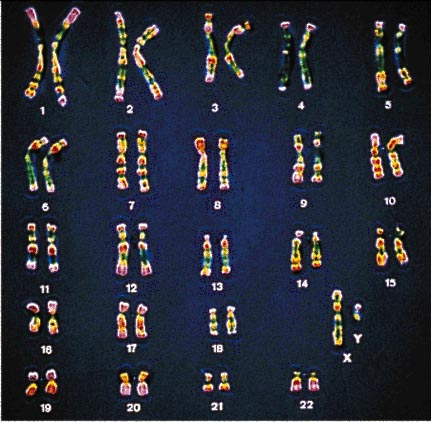 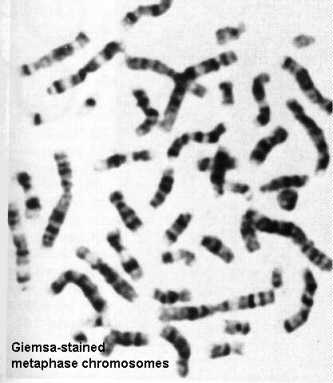 9
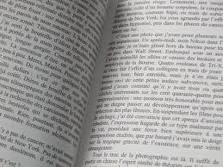 Introduction
ADN peut avoir deux formes:
Structurée:  mitose               chromosomes
   46 chromosomes chez l’Homme  (indépendant de la complexité de l’espèce)
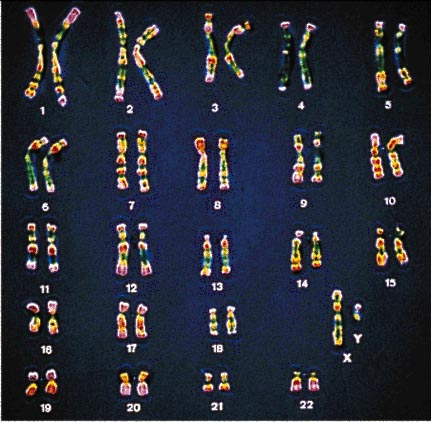 Un caryotype
10
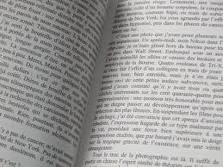 Nombre de chromosomes
Espèces:				Chromosomes:

Drosophile				8

Homme 				46

Cheval				64

Fougère				1200

Ver de terre				36

Chien					78

Tomate				36

Chimpanzé				48
11
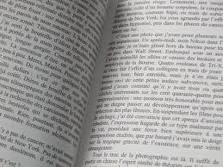 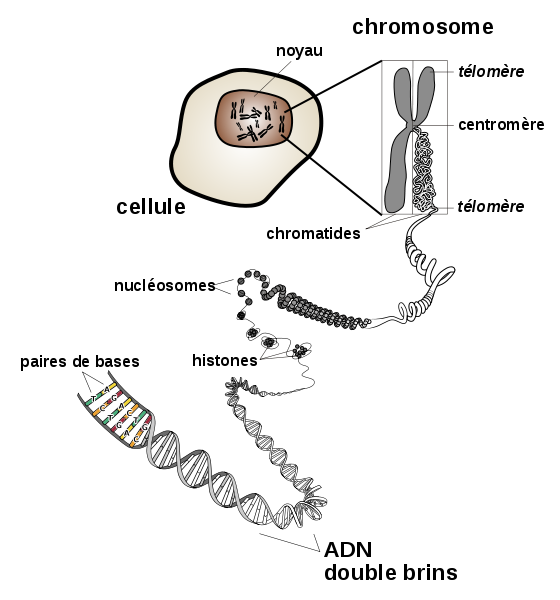 Page 9
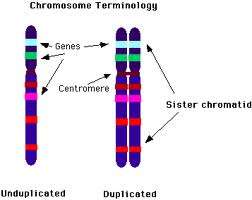 12
Structure de la molécule d’ADN
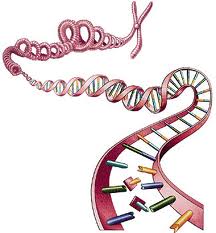 13
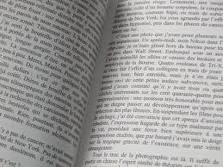 L’ADN
Pages 10 / 11
ADN = Acide désoxyribonucléique
Une molécule (polymère)
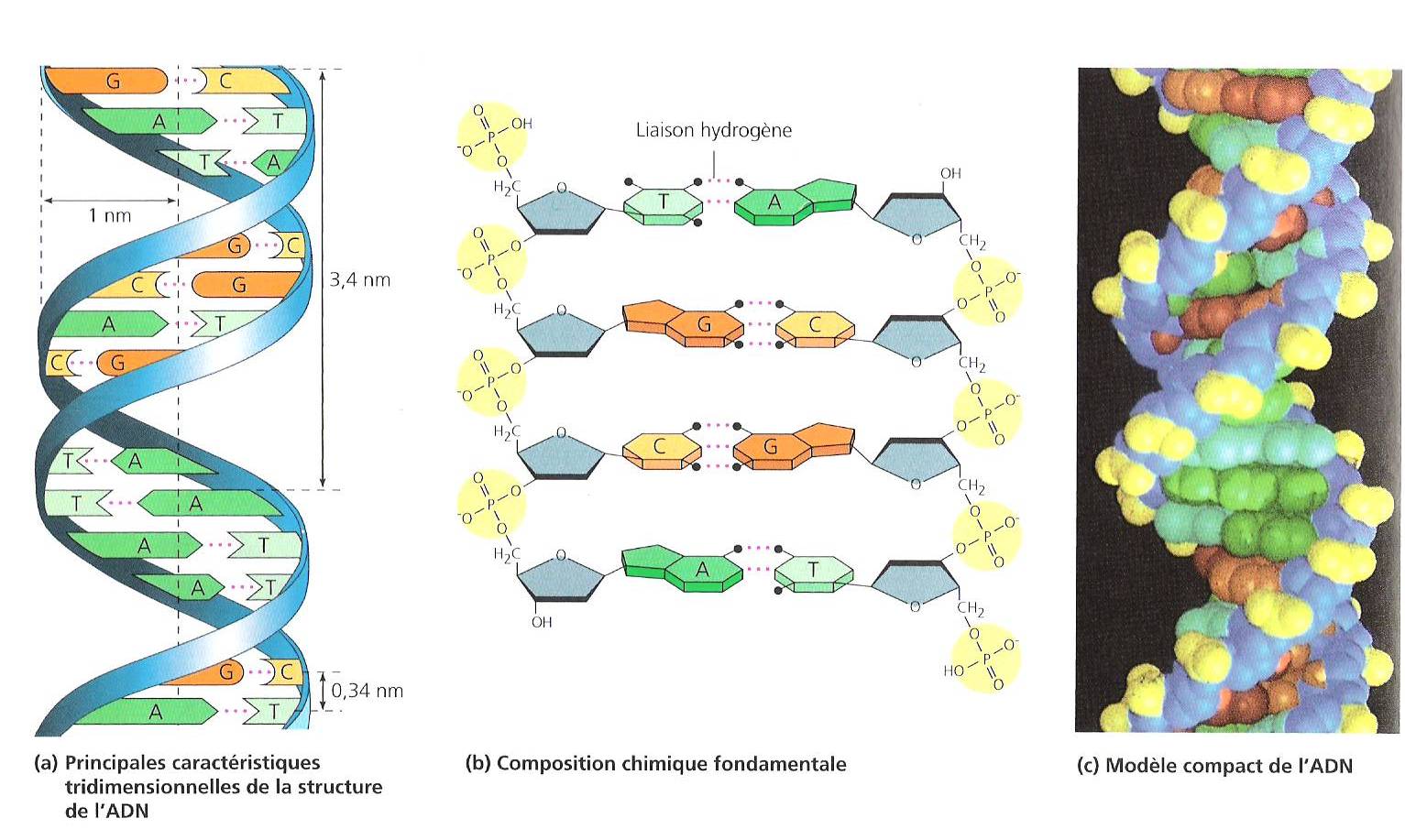 14
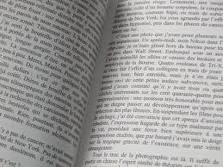 La molécule d’ADN
Page 11
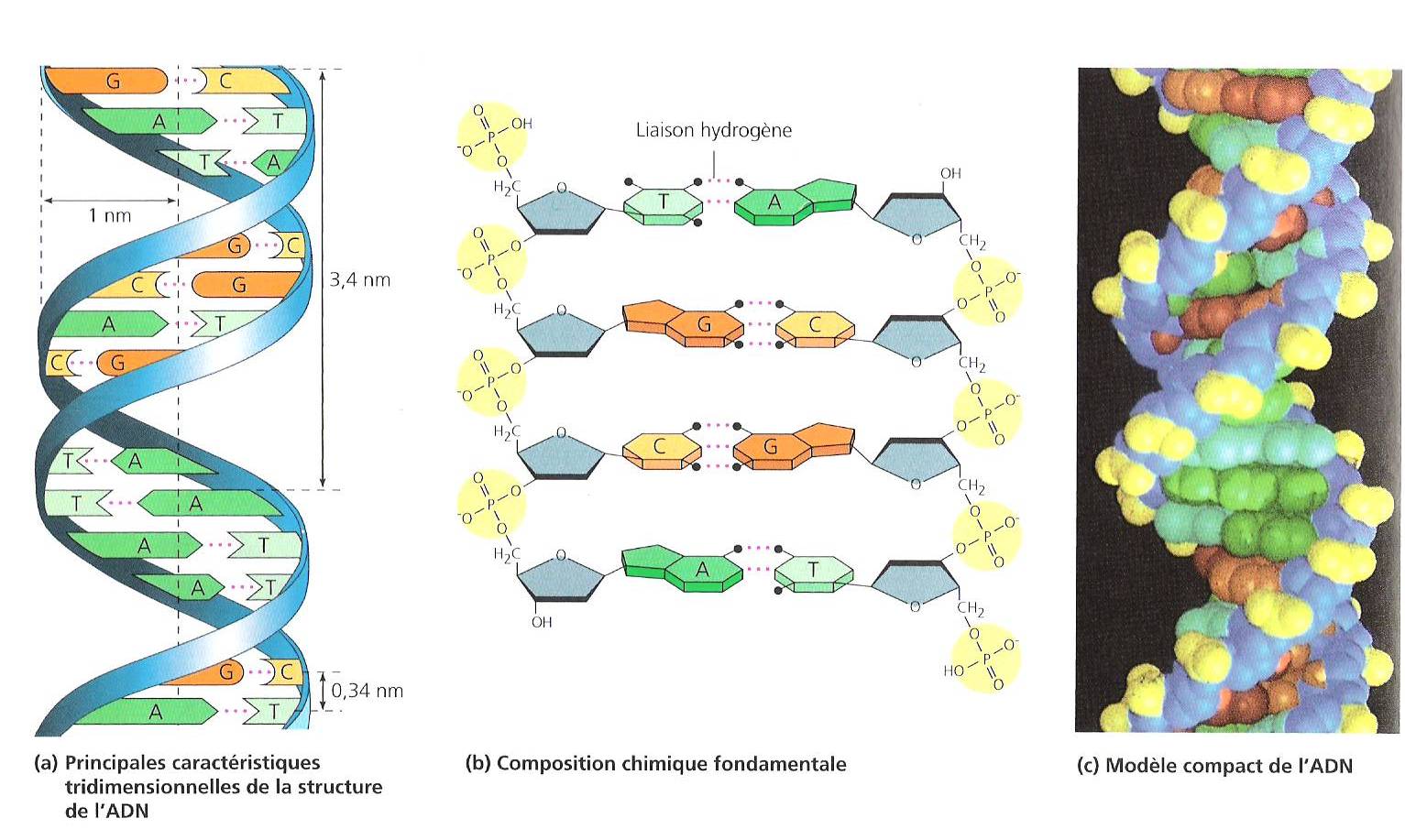 Une double hélice
15
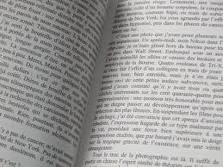 La molécule d’ADN
Page 11
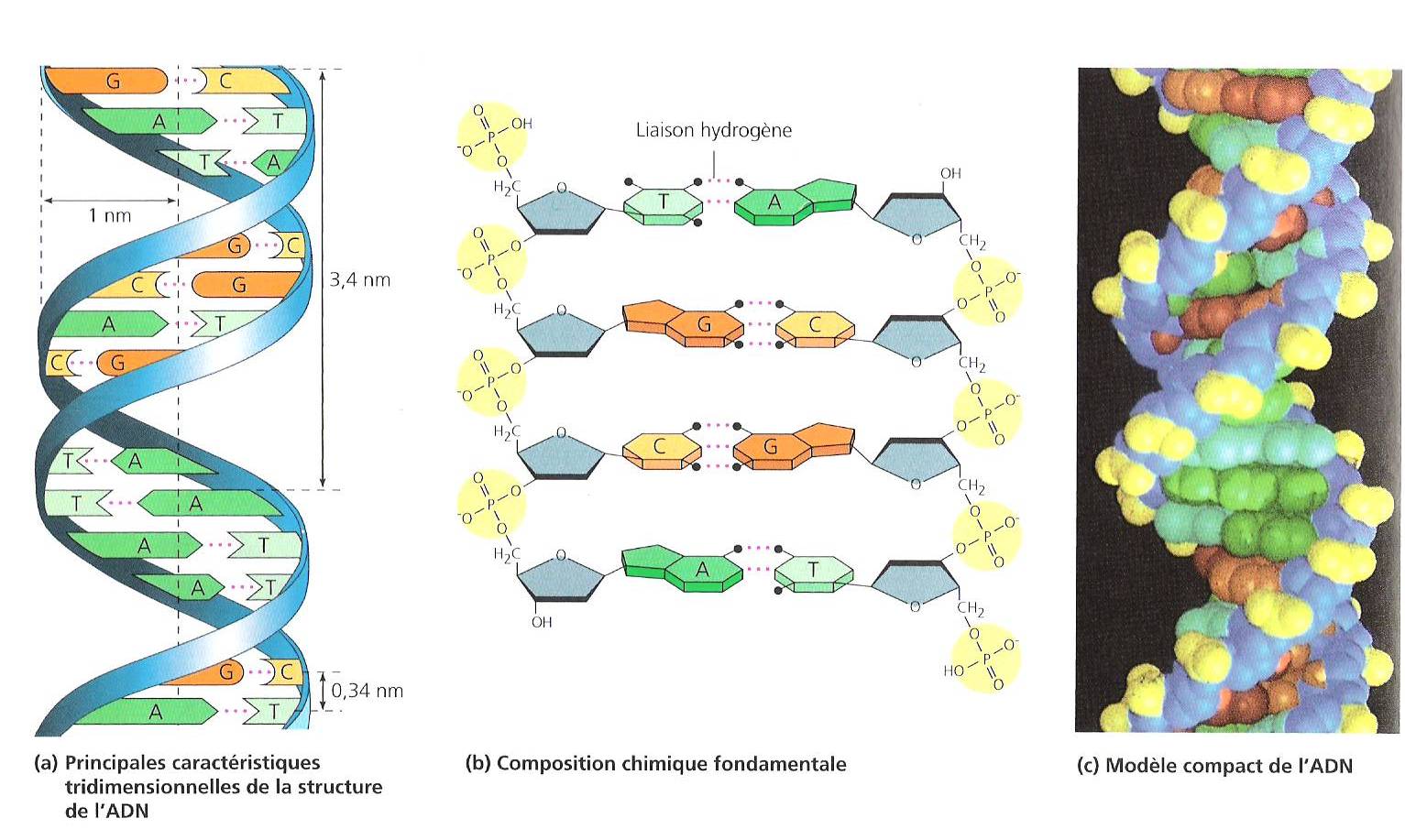 Une échelle
16
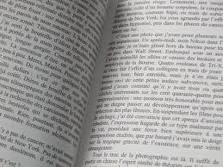 Une marche de l’échelle
Page 11
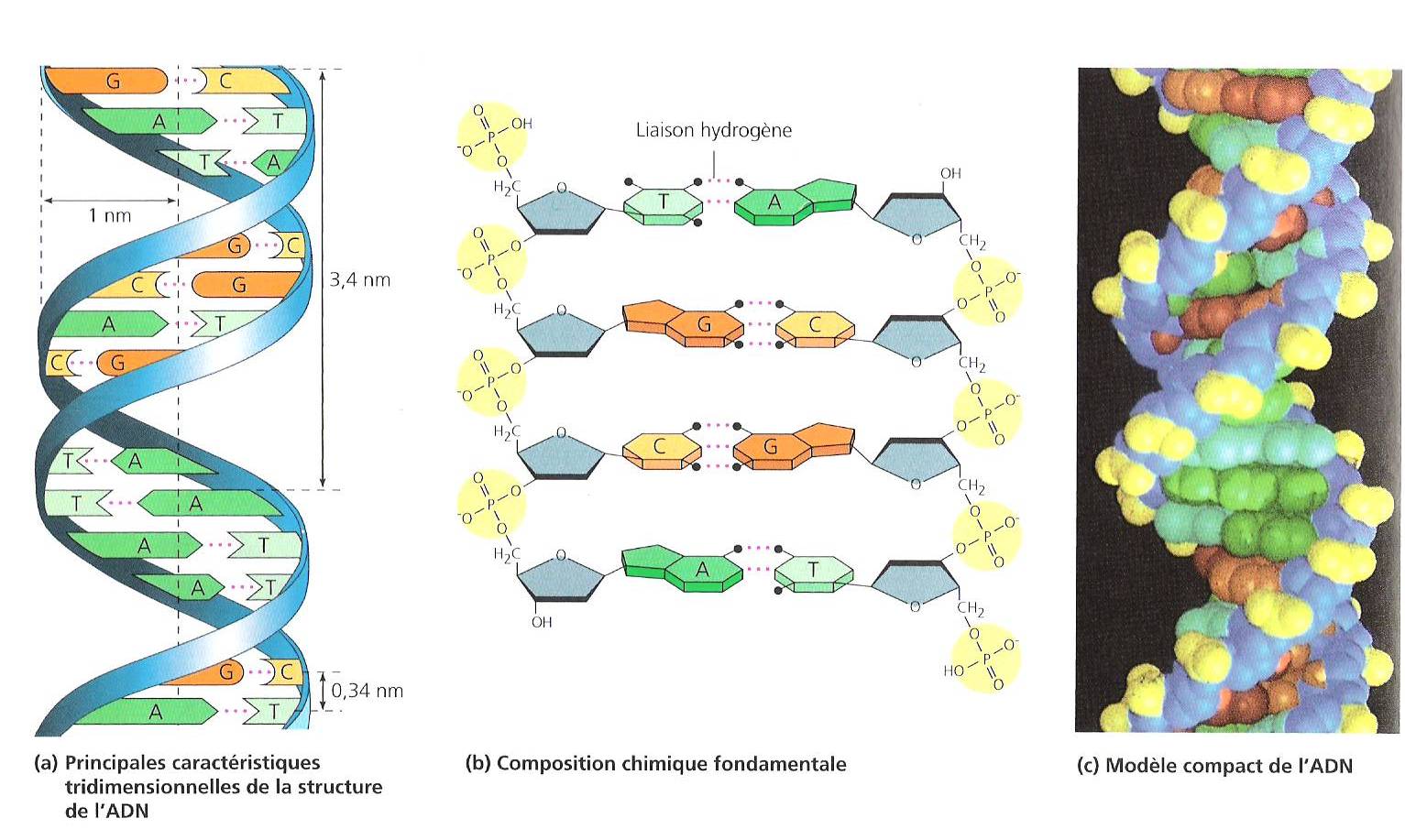 Les montants de l’échelle
17
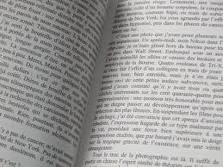 La molécule d’ADN
Page 11
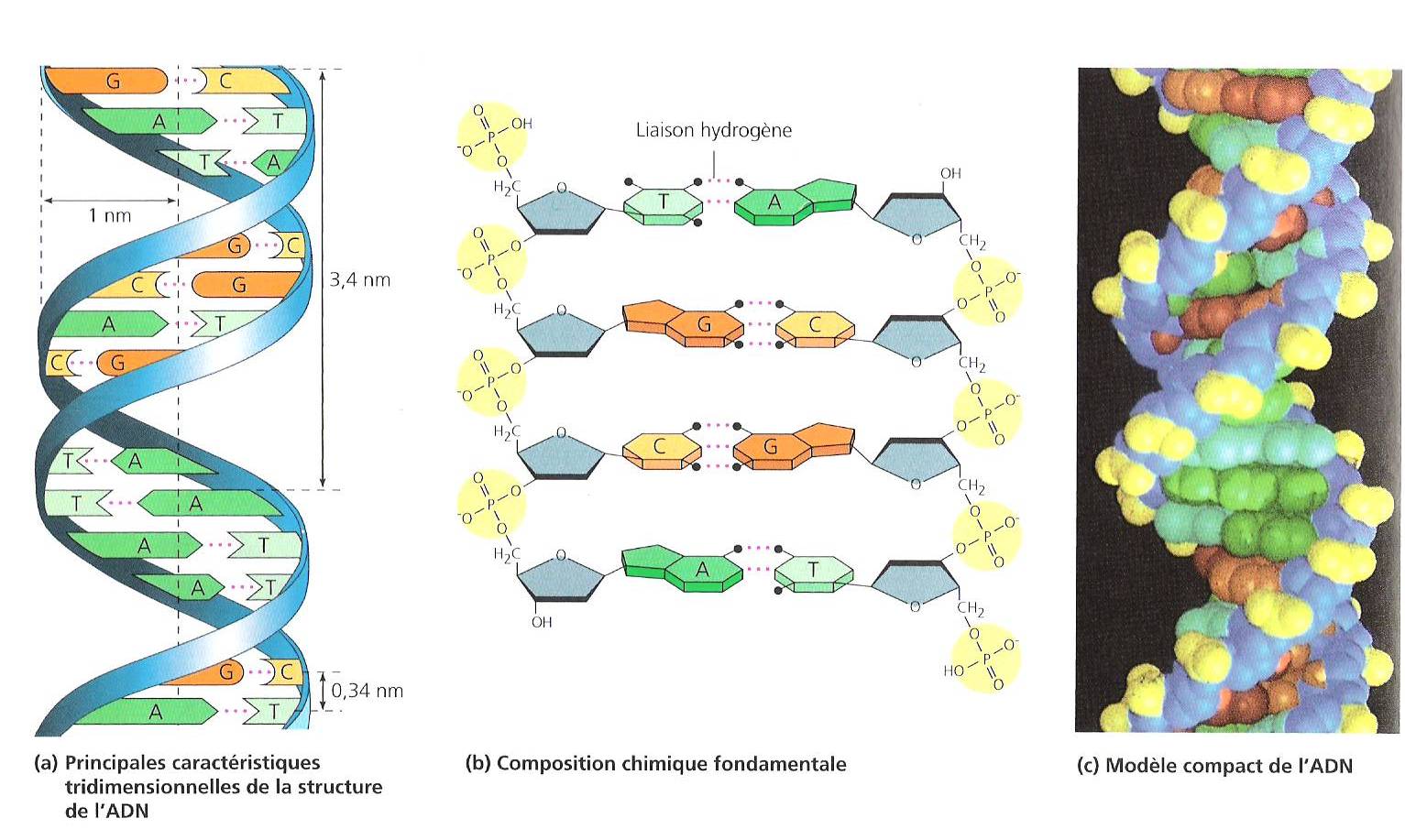 Un brin
Un brin
1 molécule = 2 brins
18
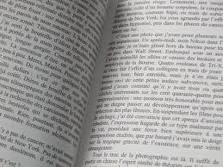 Les composants de l’ADN
Page 10
ADN = 2 brins (chaînes) de nucléotides reliés.
4 sortes:
    - A = adénine
    - T = thymine
    - G = guanine
    - C = cytosine
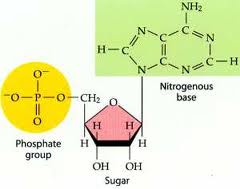 Un désoxyribose
19
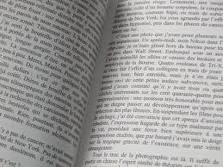 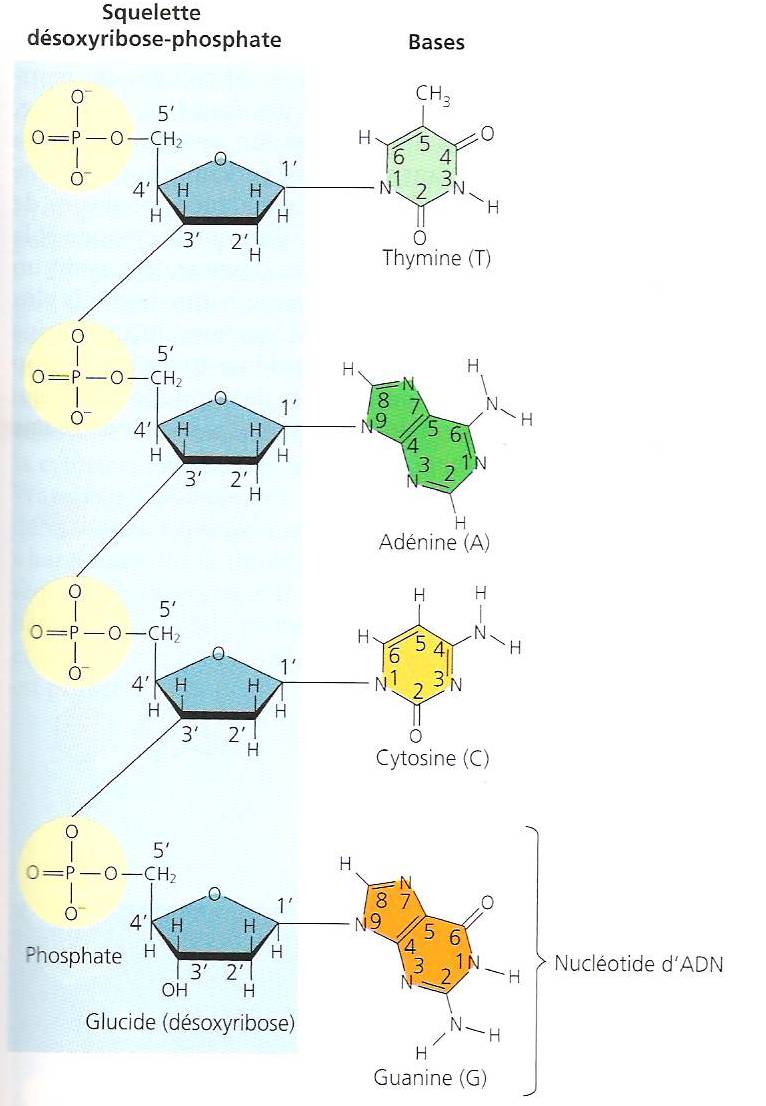 Un brin d’ADN =
chaîne de nucléotides
Page 10
Liaison sucre –phosphate
= liaison phospho-diester (liaison forte)
20
Numérotation des brins d’ADN
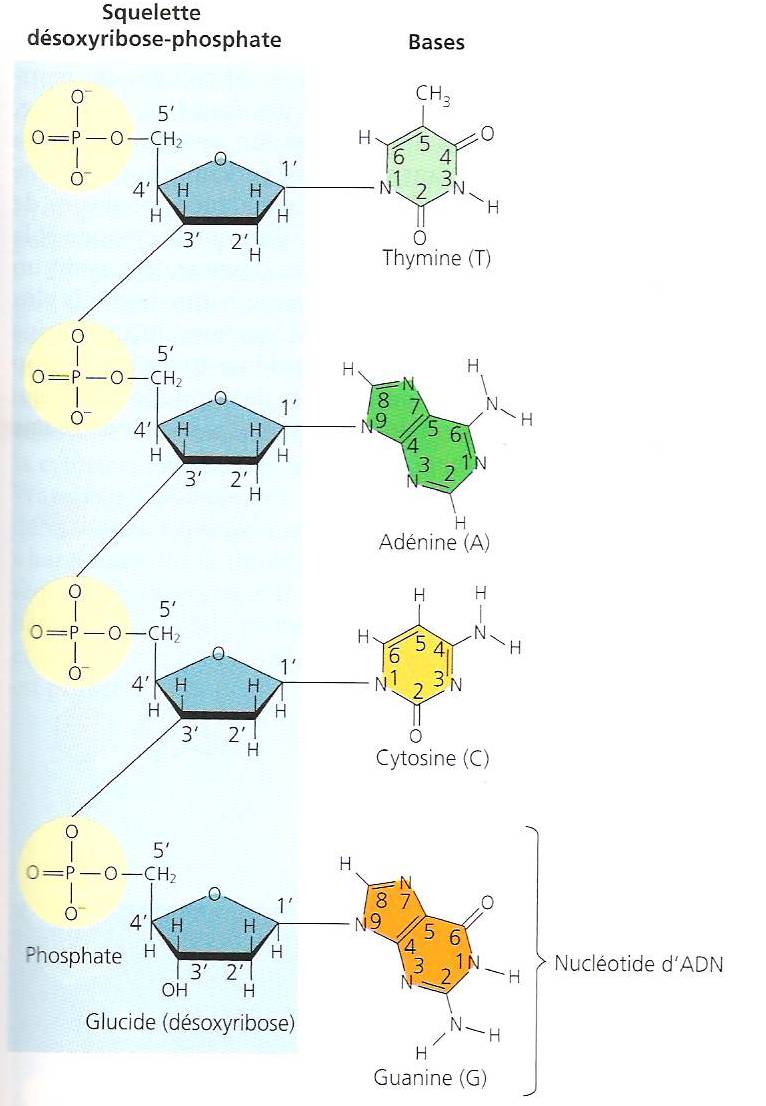 5’
3’
21
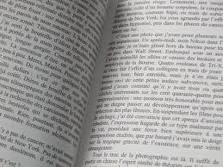 La structure (ADN)
Page 11
Watson & Crick:
Dans un segment d’ADN:

Nbre de nucléotides A = Nbre de nucléotides T

Nbre de nucléotides C = Nbre de nucléotides G

Formation de liaisons faibles (liaisons « hydrogène »)
 entre A et T
 entre C et G

                 2 chaînes de nucléotides se lient = échelle
			             
                                                Double hélice
22